Краевое государственное бюджетное образовательное учреждениедополнительного образования детейХабаровский краевой центр внешкольной работы «Созвездие»
Программа дополнительного образования
«Культура речи»
Выполнила:
Мусина Татьяна Валерьевна, 
учитель русского языка и литературы высшей квалификационной категории
г. Хабаровск, 2014 г.
КУЛЬТУРА  РЕЧИ
КУЛЬТУРА  РЕЧИ
КУЛЬТУРА  РЕЧИ  –  это степень владения литературным языком, его нормами и ресурсами, в целях наиболее эффективного общения в различных условиях коммуникации.
Три  признака  культурной  речи
богатство
точность
выразительность
ФРАЗЕОЛОГИЯ
КУЛЬТУРА  РЕЧИ
ФРАЗЕОЛОГИЯ  –  это раздел языкознания, изучающий фразеологический состав языка.
Фразеологизмы  
–  устойчивые   словосочетания,   
значение   которых  невыводимо   
из значений составляющих их компонентов, 
в предложении они являются одним членом.
Виды  фразеологизмов
фразеологизмы
-синонимы


тёртый  калач =
стреляный  воробей
фразеологизмы
-антонимы


входить в колею -
выбиться  из  колеи
Задание:  объясните  значение  фразеологизмов.         1.  Бить баклуши.         2.  В два счёта.         3.  Витать в облаках.         4.  В мгновенье ока.         5.  Воды не замутит.         6.  Голубая кровь.         7.  Лебединая песня.         8.  Мышиная возня.         9.  Надувать губы.        10. Непочатый край.
К  фразеологизмам тесно  примыкают пословицы, поговорки  и  крылатые  выражения.
Задание: нарисуйте  пословицу и  загадайте  её  другой  команде.
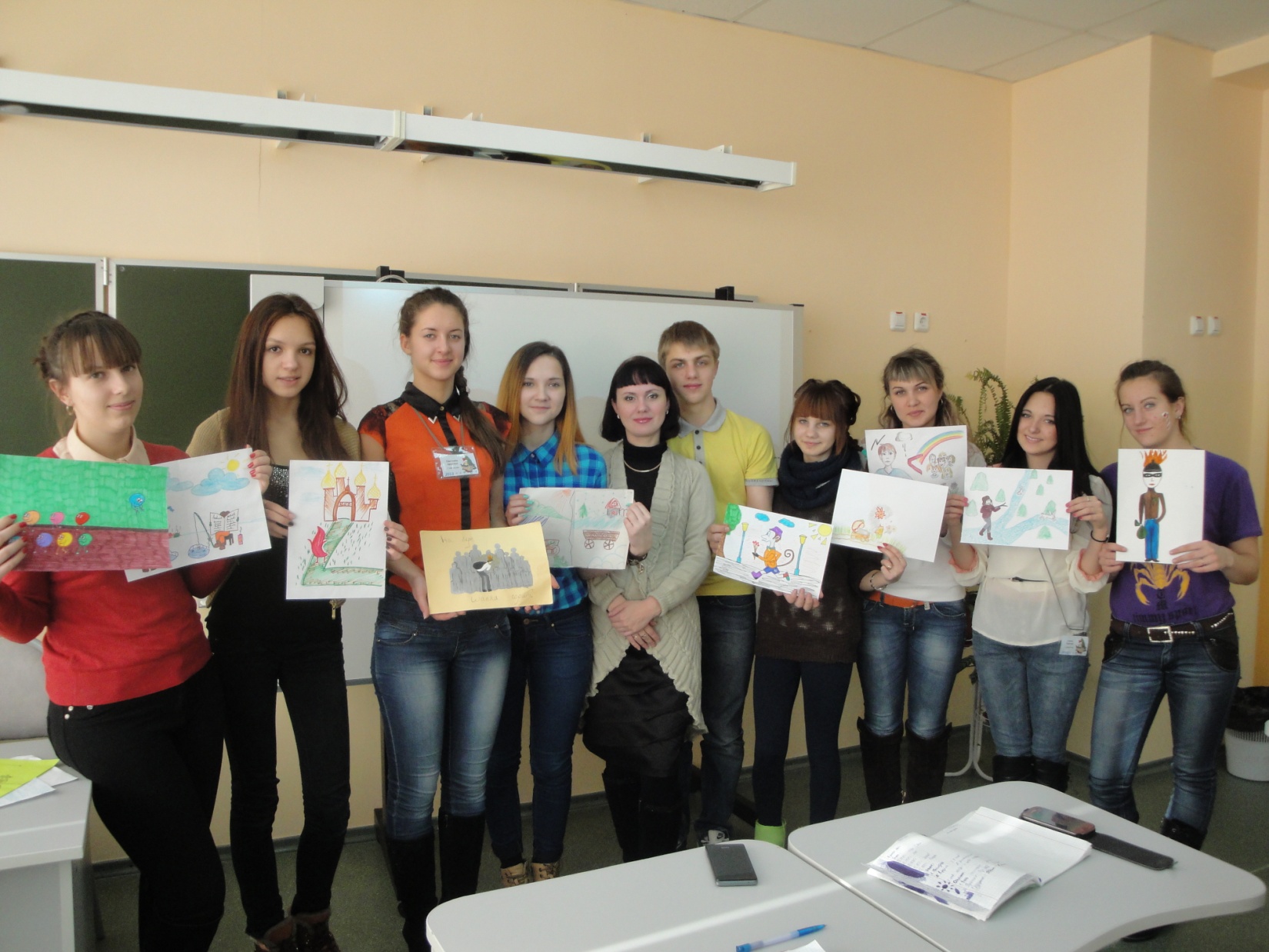 Любишь кататься – люби и саночки возить
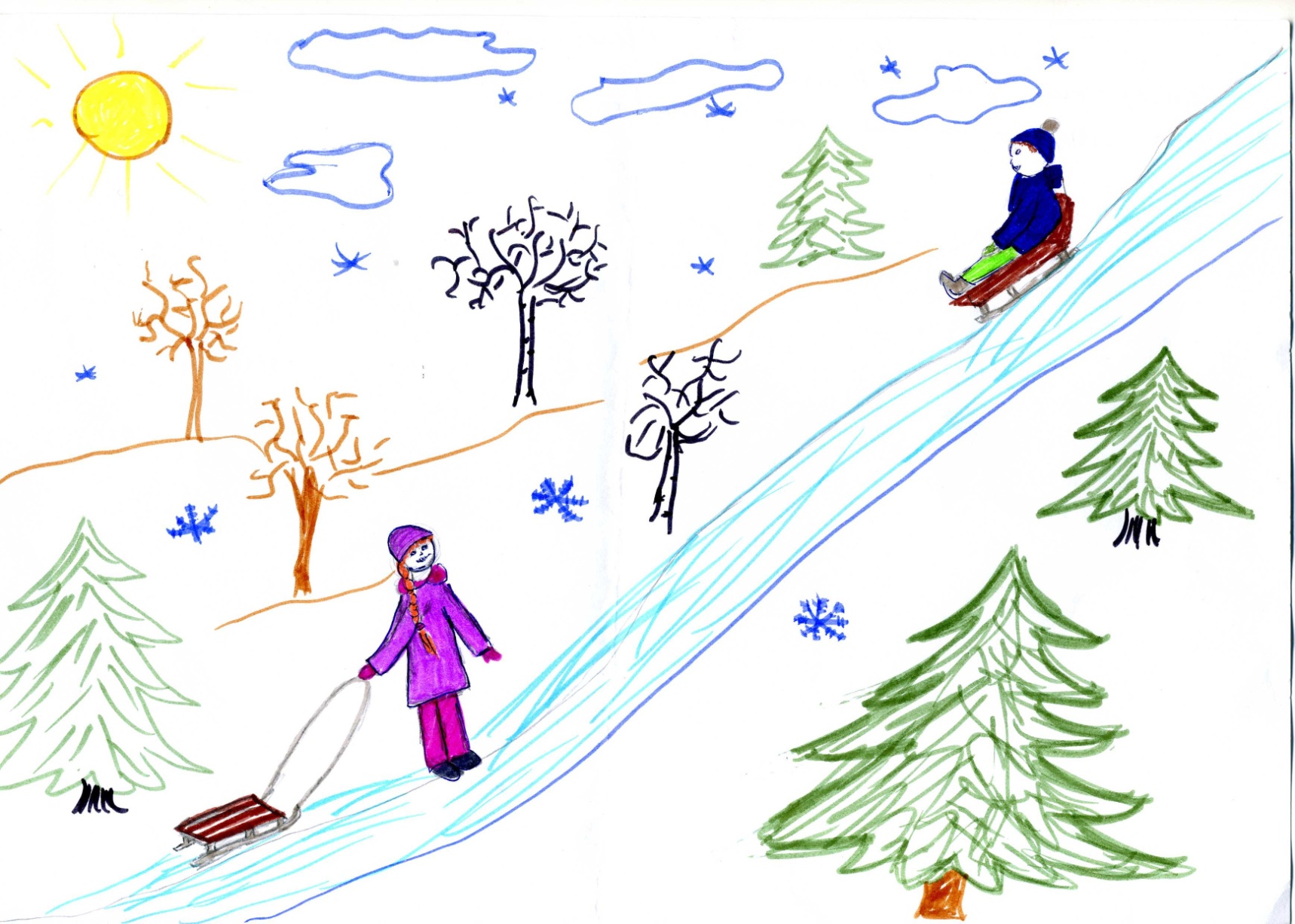 Без труда не выловишь и рыбку из пруда
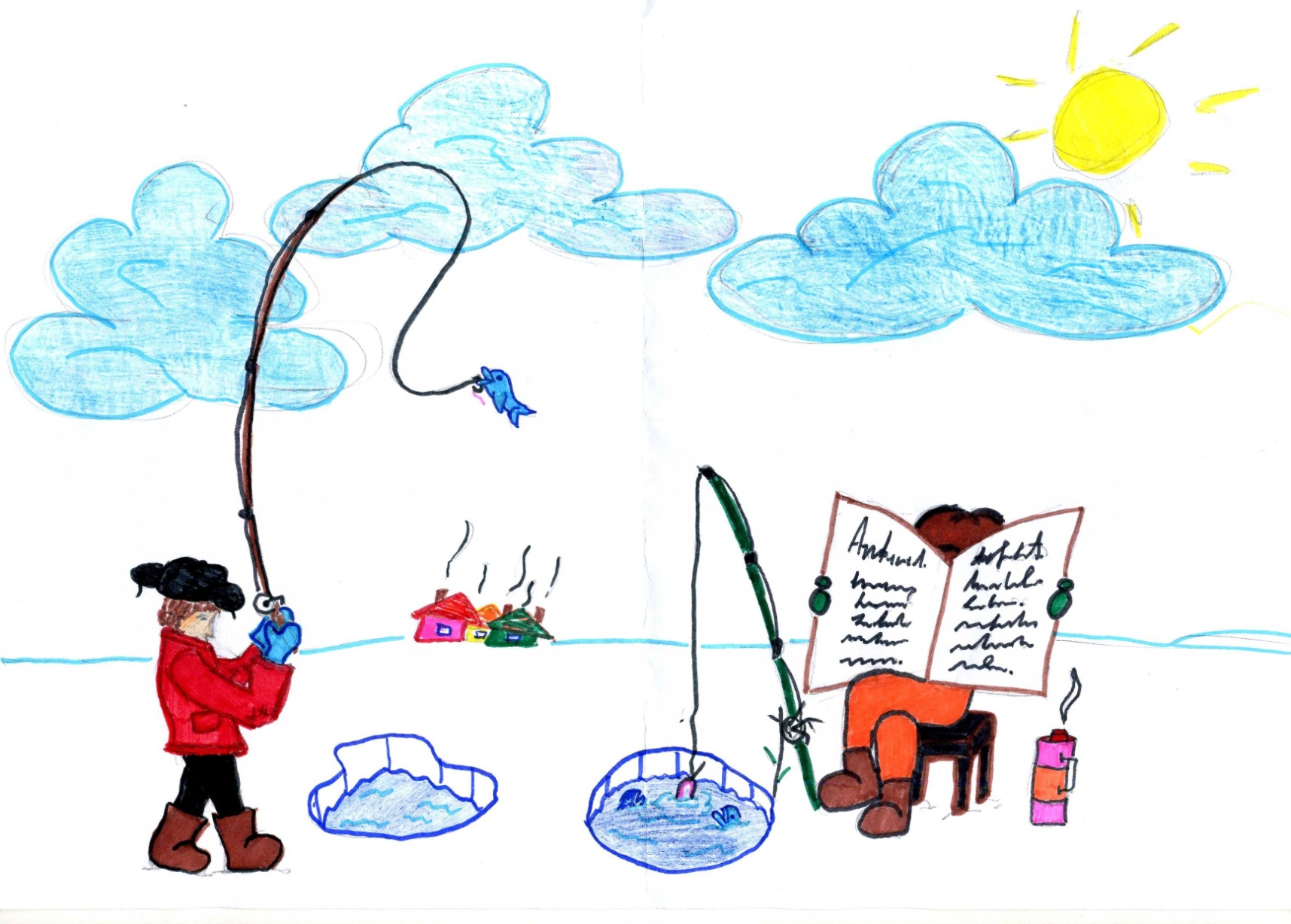 Рыбак рыбака видит издалека
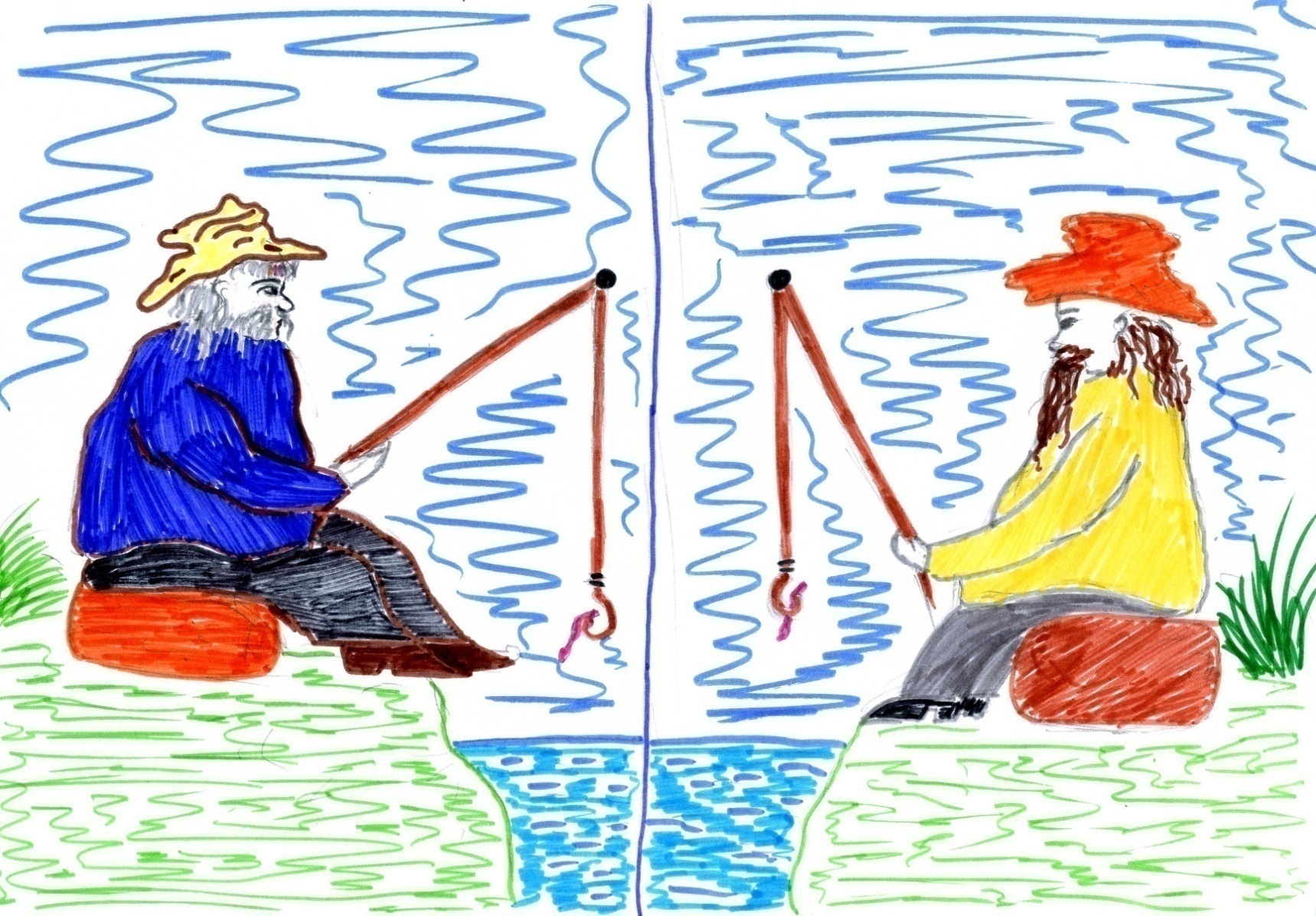 За двумя зайцами погонишься – ни одного не поймаешь
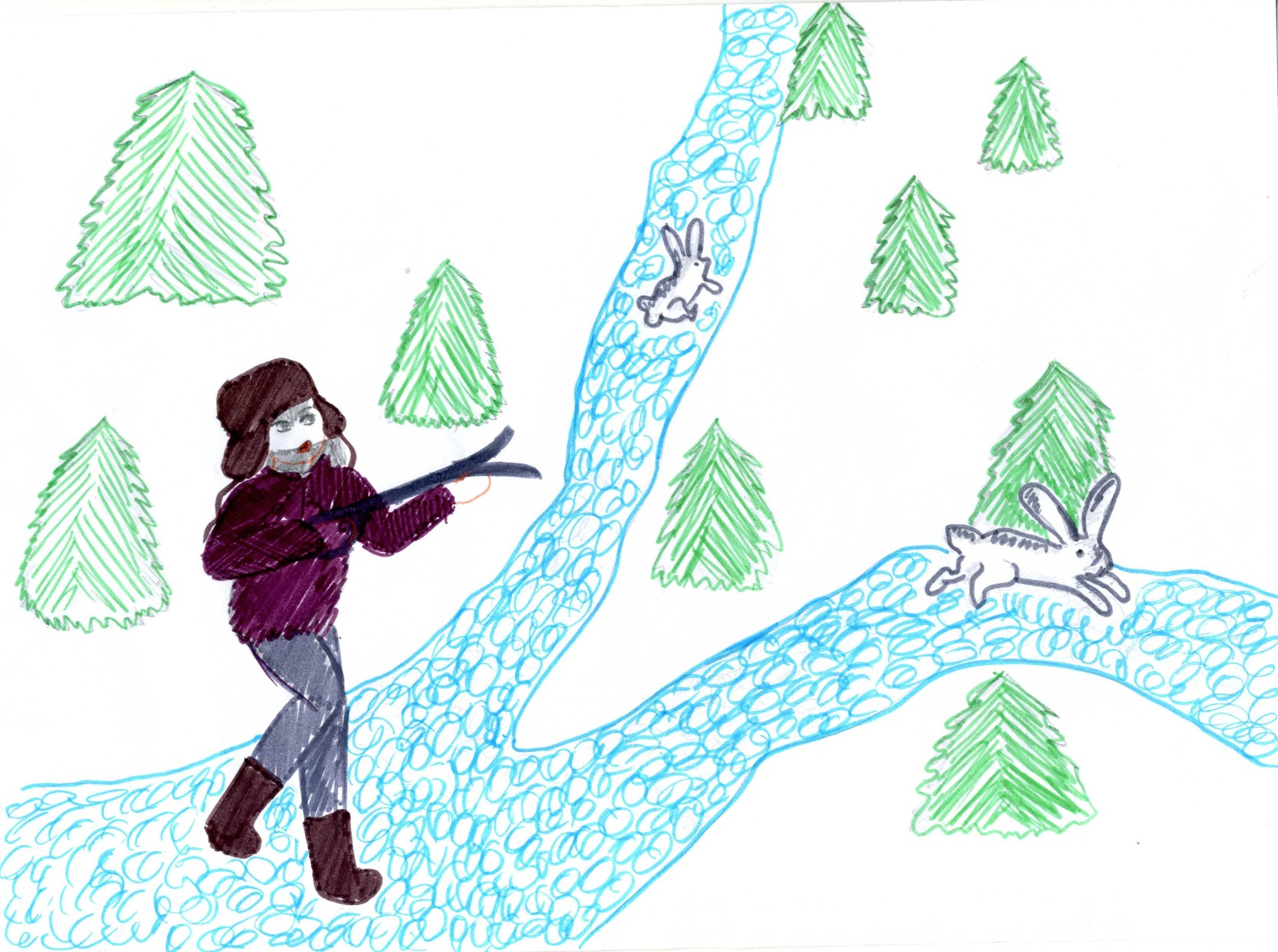 Поспешишь – людей насмешишь
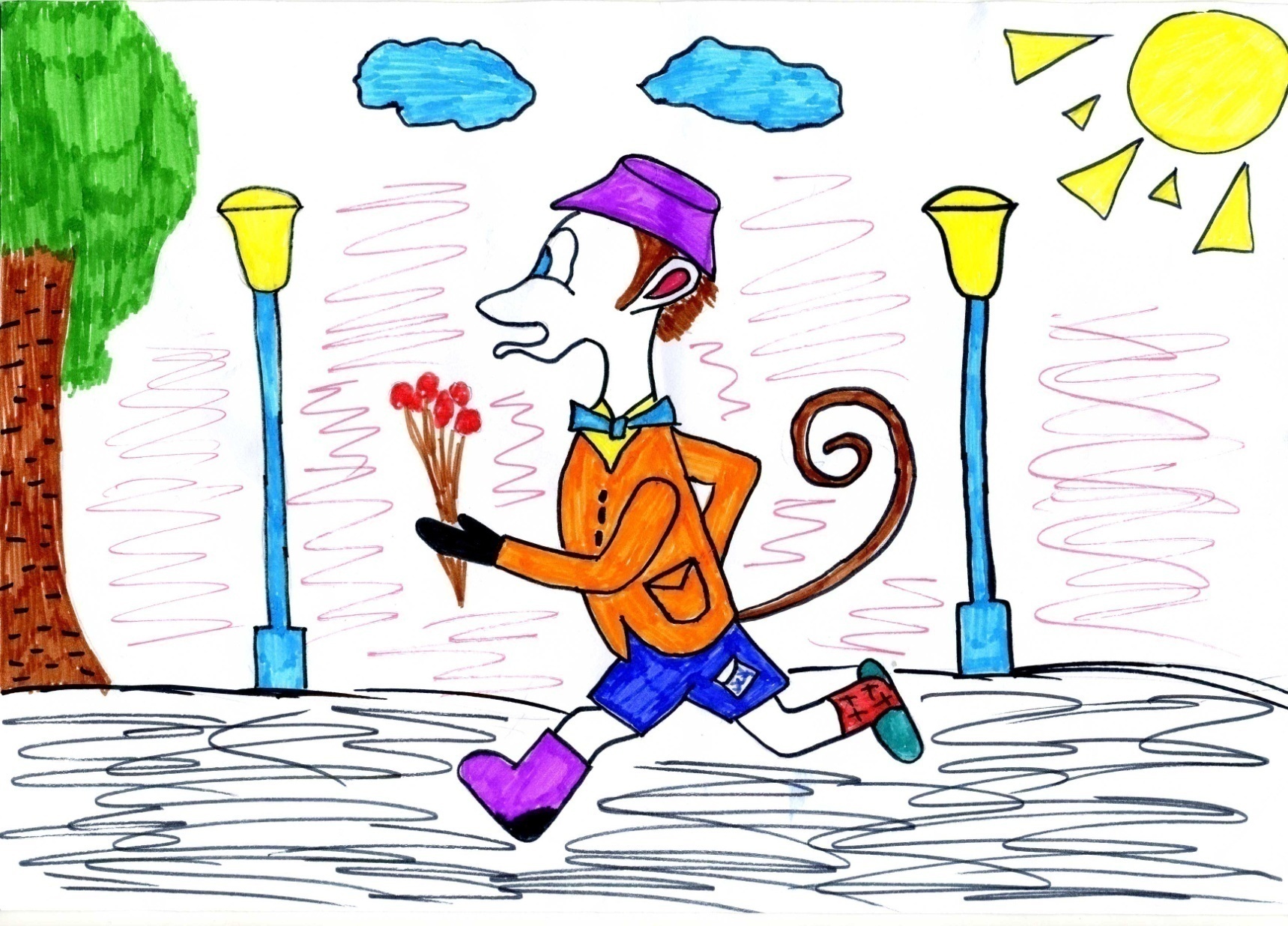 Язык до Киева доведёт
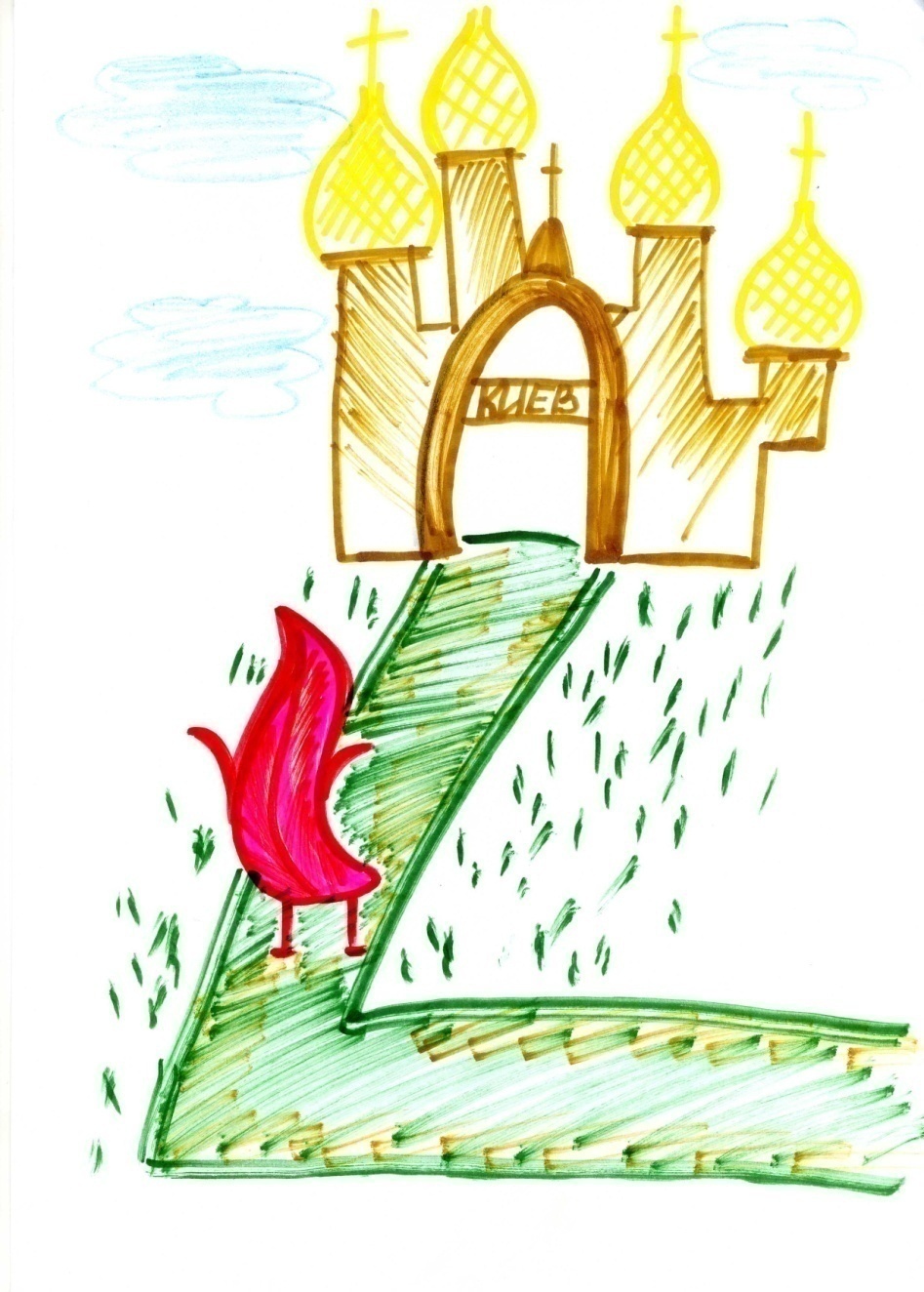 Ученье – свет, а неученье – тьма
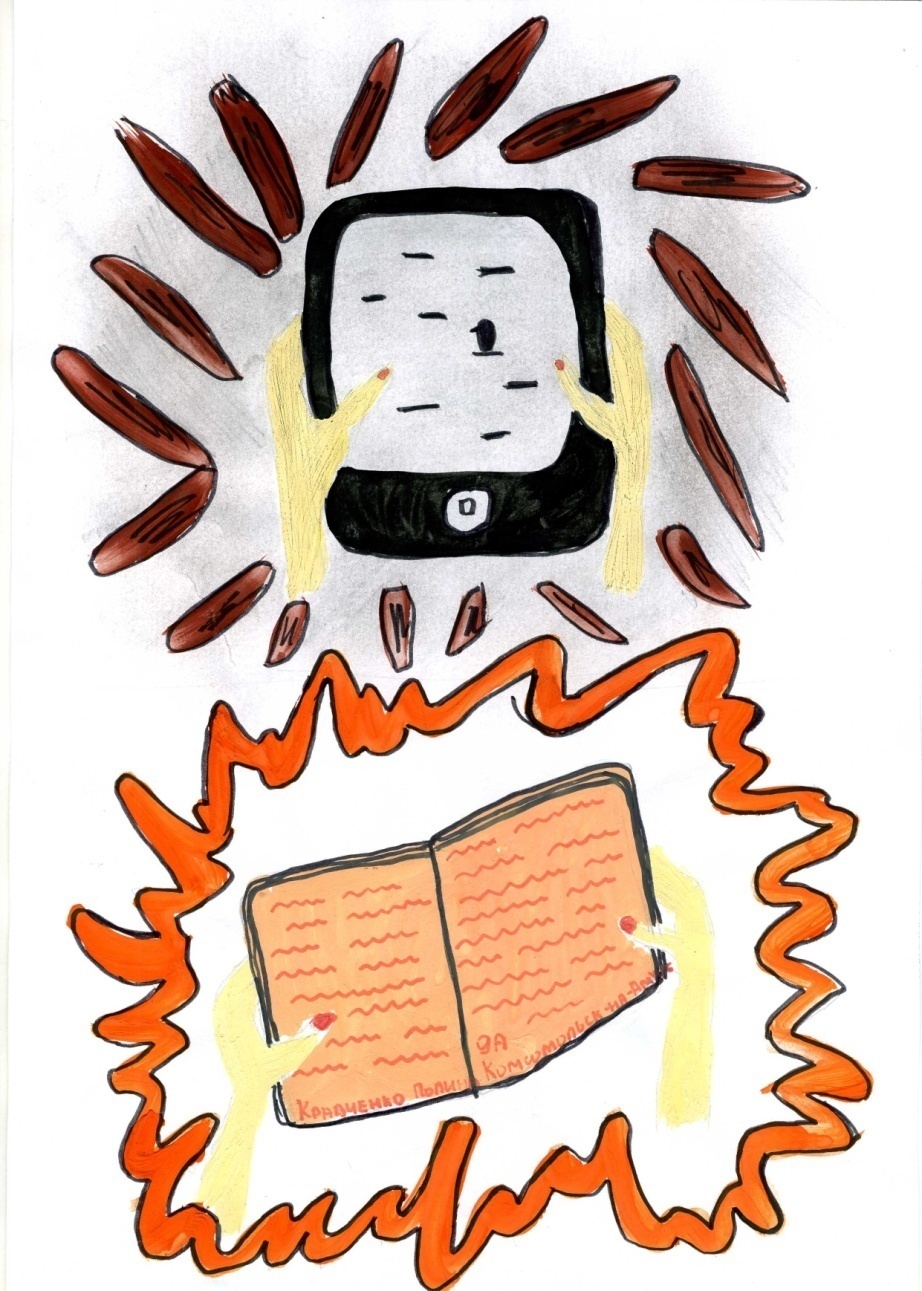 В здоровом теле – здоровый дух
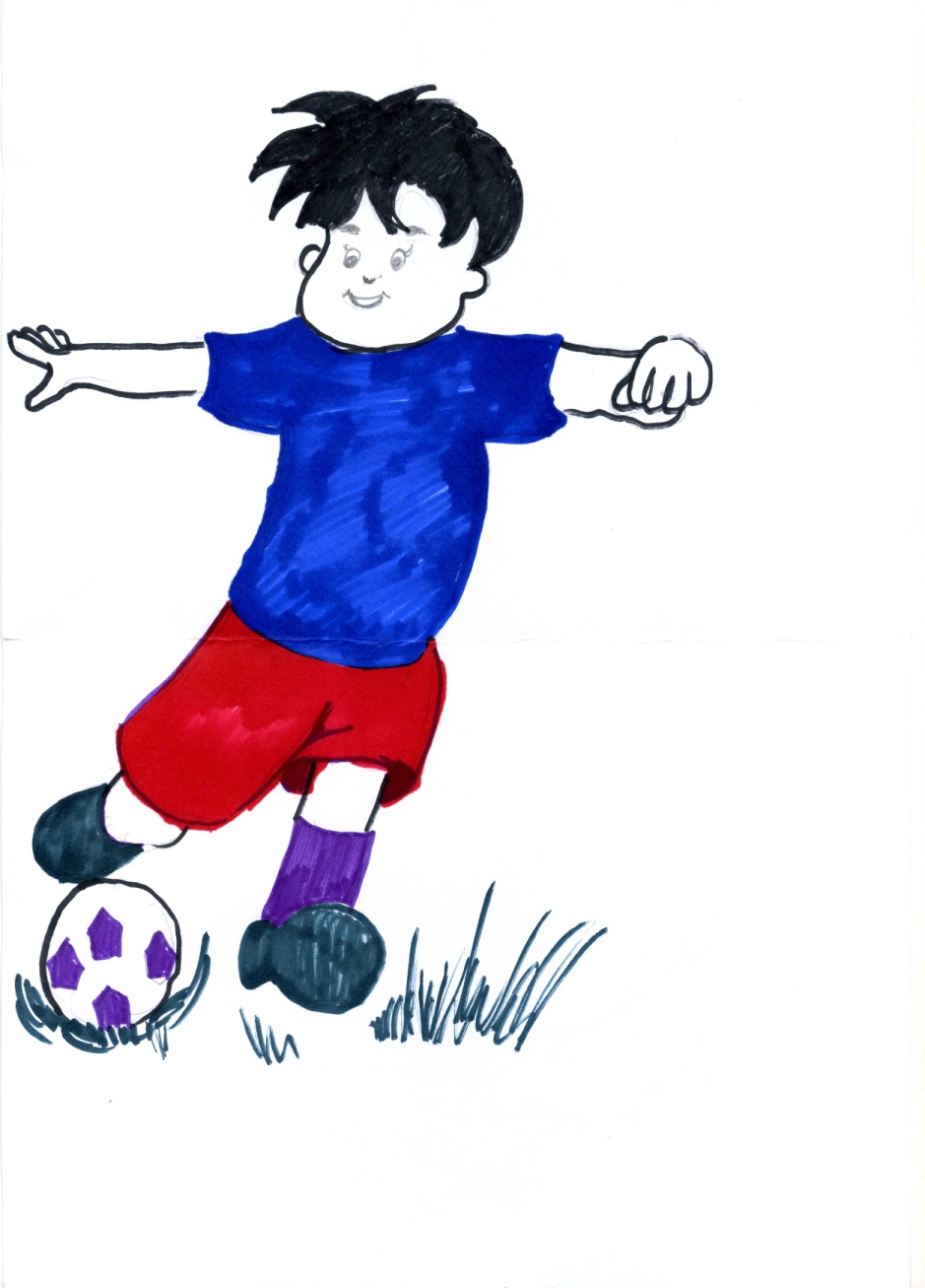 Не имей сто рублей, а имей сто друзей
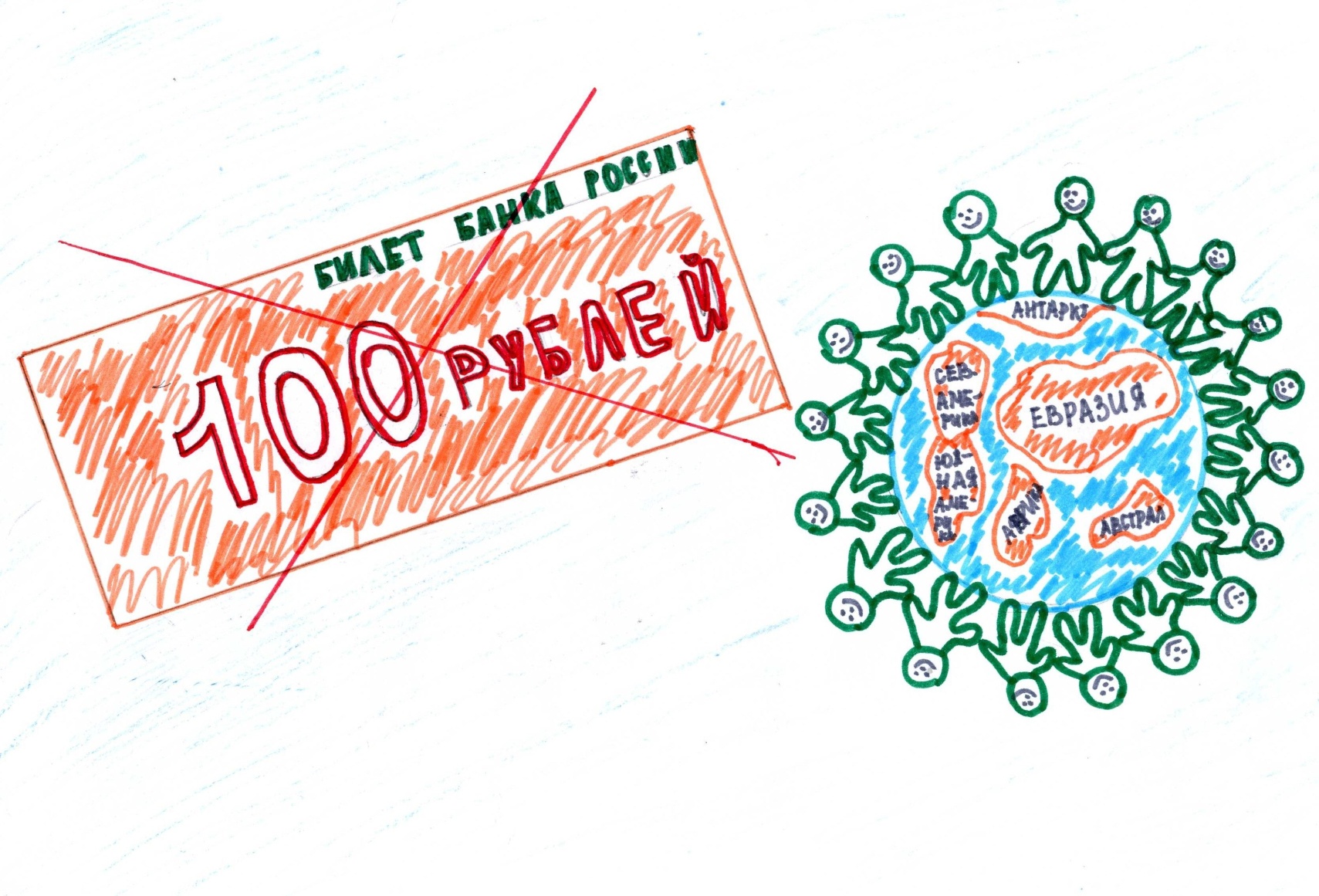 Копейка рубль бережёт
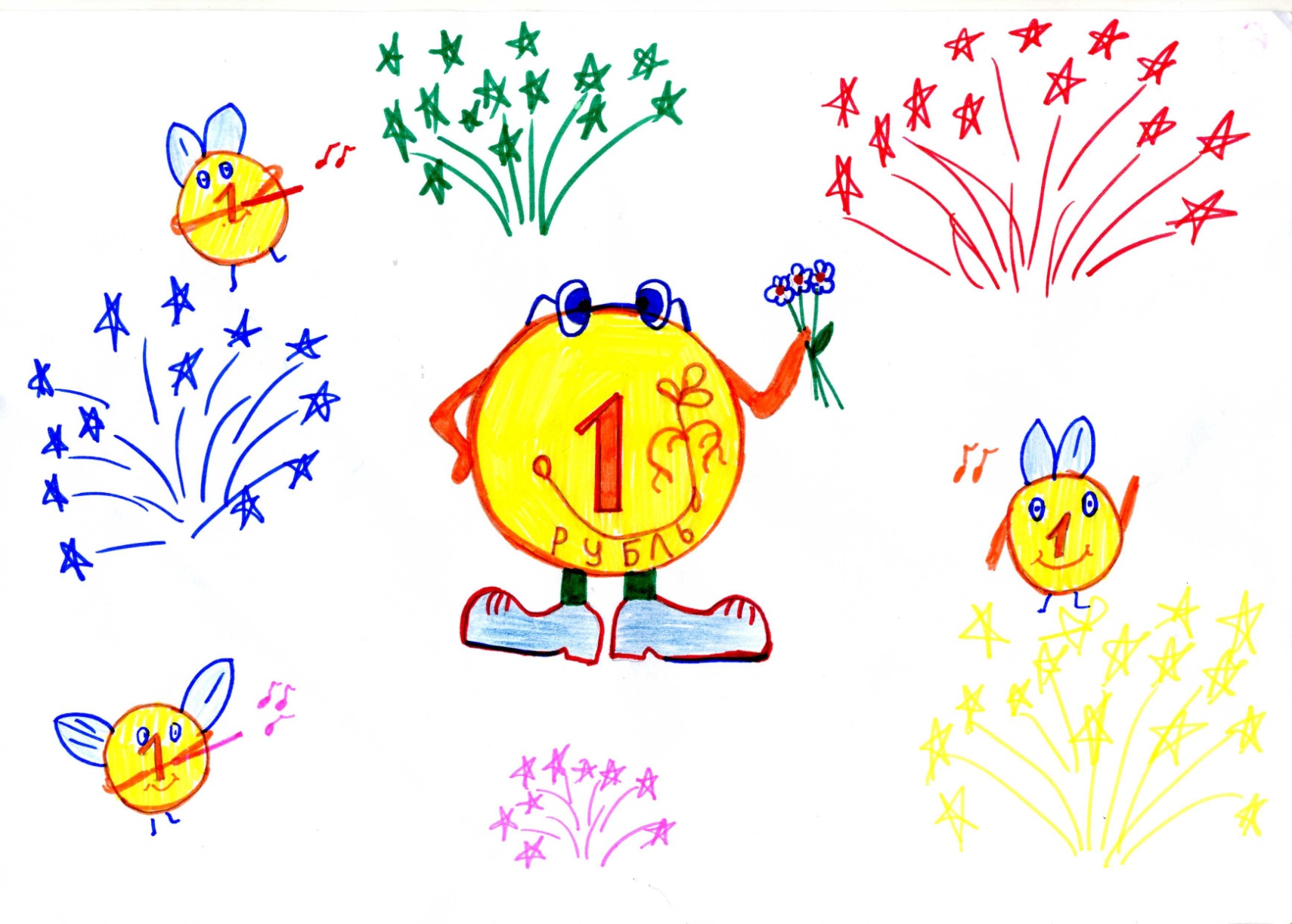 ТАВТОЛОГИЯ
КУЛЬТУРА  РЕЧИ
ТАВТОЛОГИЯ  - это употребление однокоренных слов.  Пример:  Непобедимая сила русского народа с полной силой ощущается в героизме и патриотизме москвичей.
Речевая  избыточность
1. Своя автобиография.       2. Памятный мемориал.       3. В конечном итоге.       4. Биография жизни.       5. Демобилизоваться из армии.       6. Неприятный инцидент.       7. Хронометраж времени.       8. Необычный феномен.
Плеонастические и тавтологические сочетания слов      1.  Грусть-тоска.       2.  Путь-дороженька.       3.  Житие-бытие.       4.  Море-окиян.       5.  Горе горькое.       6.  Сослужить службу.       7.  Загадать загадку.       8.  Постелить постель.       9.  Всякая всячина.      10. Подарить подарок.
ОРФОЭПИЯ
КУЛЬТУРА  РЕЧИ
ОРФОЭПИЯ – это раздел языкознания, изучающий нормативное литературное произношение.
Литературный язык – это идеал, к которому необходимо стремиться, ведь этот язык формируется на основе живого русского языка. Для того и выпускаются орфоэпические словари, чтобы люди учились правильному произношению и ударению.
Задание: поставьте ударение в выделенных словах. 1.  А что это мне никто не звонит? 2.  Ваше ходатайство отклонено. 3.  В бутиках продаётся всё дорогое. 4.  В магазине нет тефлоновых сковород. 5.  Вы, безусловно, красивее! 6.  Выбор шарфов в магазине огромный. 7.  Где у вас мусоропровод? 8.  Голос из-за двери. 9.  Директорам надо подчиняться.10. Здесь необходимо экспертное заключение.11. Избалованные дети. 12. Иконопись Третьяковской галереи.
13. Искра раздует пламя. 14. Какие красивые жалюзи! 15. Когда же, наконец, включат свет? 16. Когда же ты включишься в работу? 17. Лекция уже началась.  18. Мечтал о призе целый год.  19. Рана всё ещё кровоточит. 20. Свекла – вещь полезная. 21. Снег валит с самого утра. 22. Сотрудников решили премировать – и премировали. 23. Съешь-ка кусочек торта. 24. Ты добрался до аэропорта? 25. Щавель тоже очень полезен.
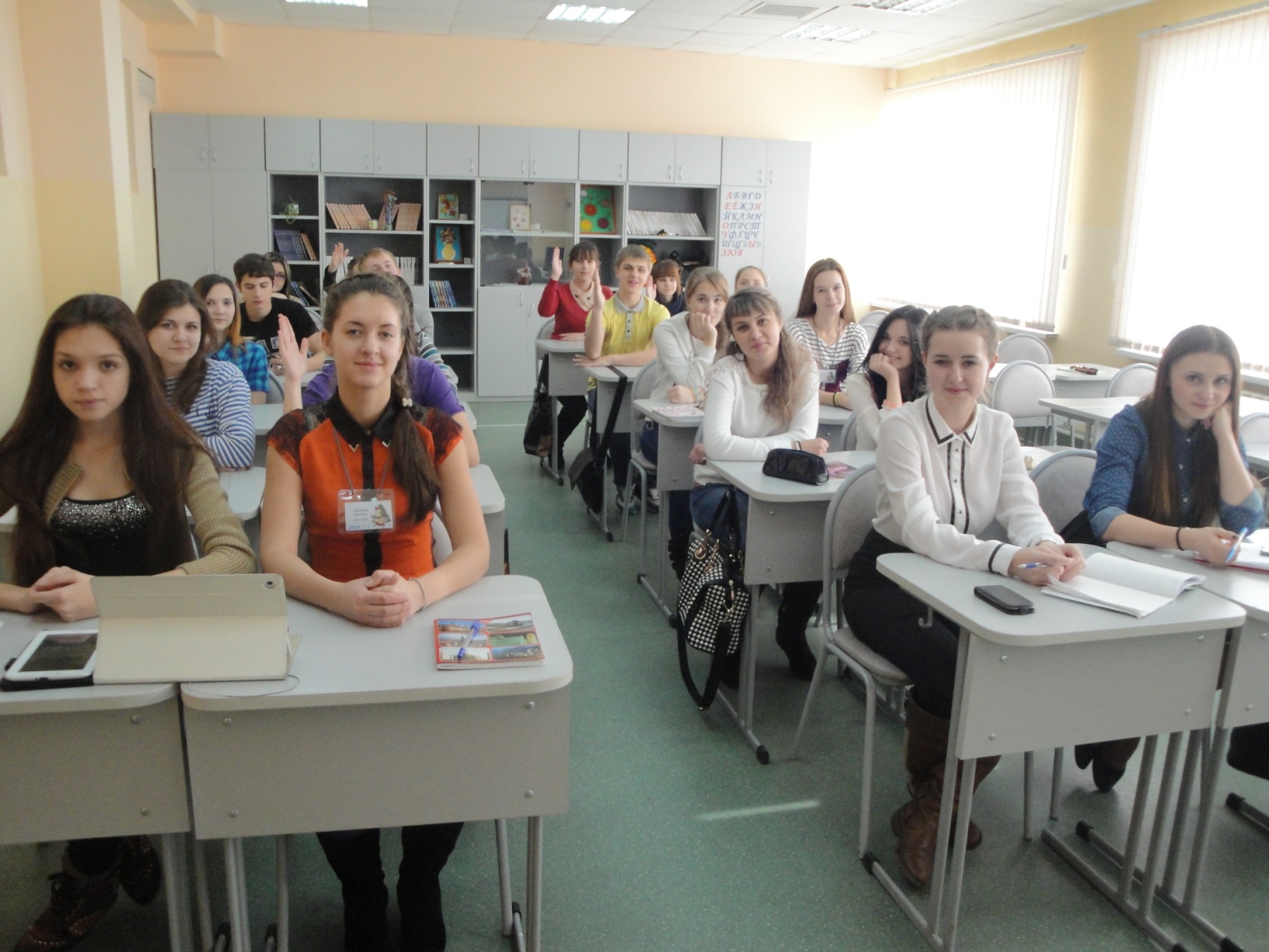 ГОЛОС  И  ДИКЦИЯ
КУЛЬТУРА  РЕЧИ
Наиболее ярко 
КУЛЬТУРА  РЕЧИ 
проявляется в публичном выступлении.
Составляющие успеха публичного выступления
богатство  речи
точность
выразительность
информационная
насыщенность
правильное  произношение 
и  ударение
звучный голос
ясная дикция
Звучный голос и ясная дикция
- неотъемлемые части речевого имиджа.
Задание: произнесите скороговорки.
 1. Макара укусил комар, прихлопнул комара Макар.
 2. Три дроворуба на трех дворах дрова рубят.
 3. На дворе трава, на траве дрова, раз дрова, два дрова, три дрова.
 4. Бык тупогуб, тупогубенький бычок, у быка была губа тупогубенькая.
 5. Стоит поп на копне, колпак на попе, копна под попом, поп под колпаком.
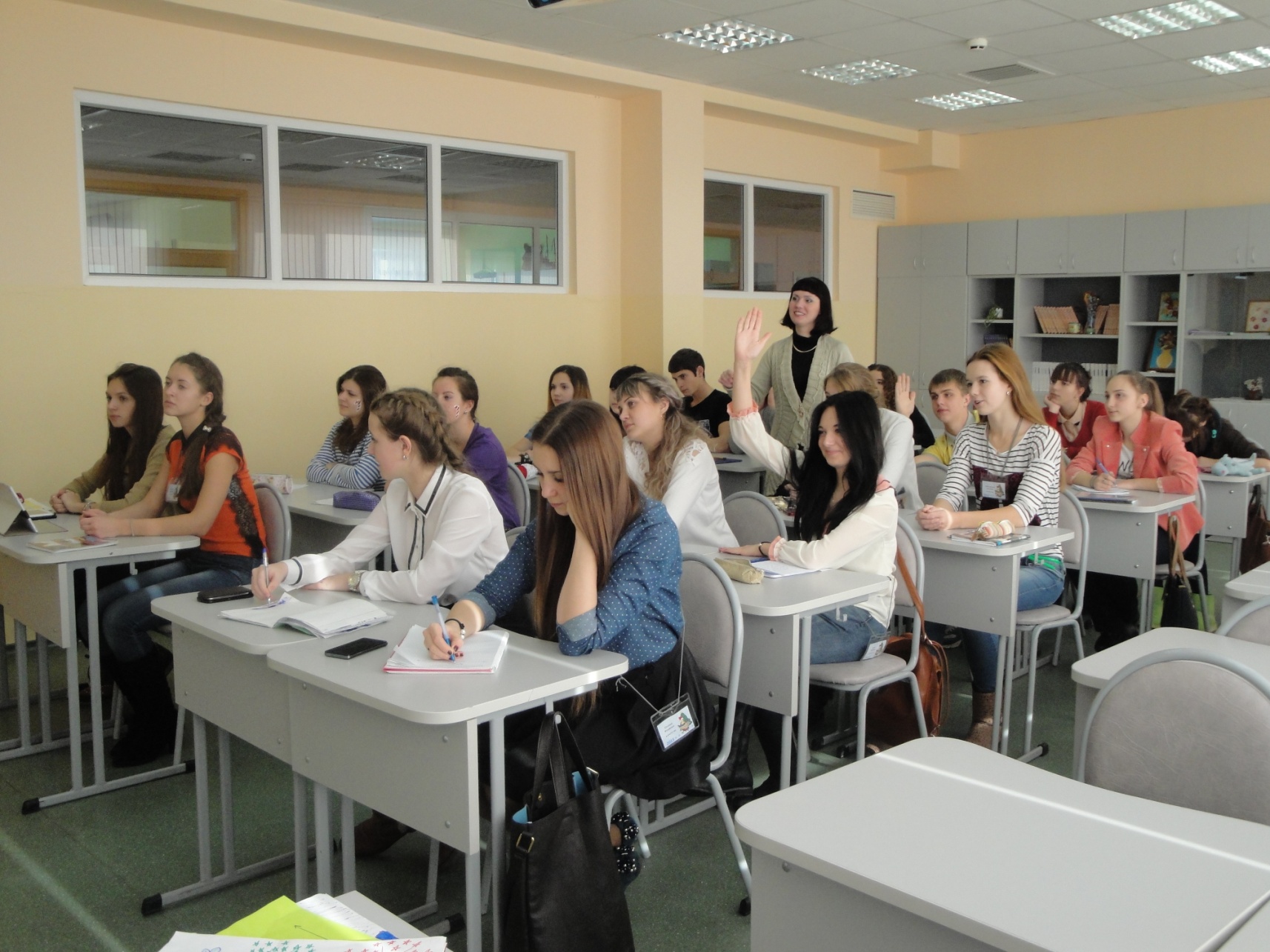 Вопросы.  1. Что изучает культура речи?  2. Назовите признаки хорошей речи. 3. Что изучает фразеология?  4. Дайте определение фразеологизмам.  5. Назовите их виды.  6. Что порождает тавтология?  7. Назовите примеры речевой избыточности.  8. Можно ли употреблять в речи словосочетания типа «загадать загадку»,  «постелить постель»?  9. Что изучает орфоэпия?  10. Что значит литературный язык? 11. Для чего выпускаются орфоэпические словари? 12. Отчего зависит успех публичного выступления?